Figure 7. Activation in area 1i and area 2. Top—Gyral maps from 1 subject demonstrating the location of area ...
Cereb Cortex, Volume 18, Issue 10, October 2008, Pages 2341–2351, https://doi.org/10.1093/cercor/bhm257
The content of this slide may be subject to copyright: please see the slide notes for details.
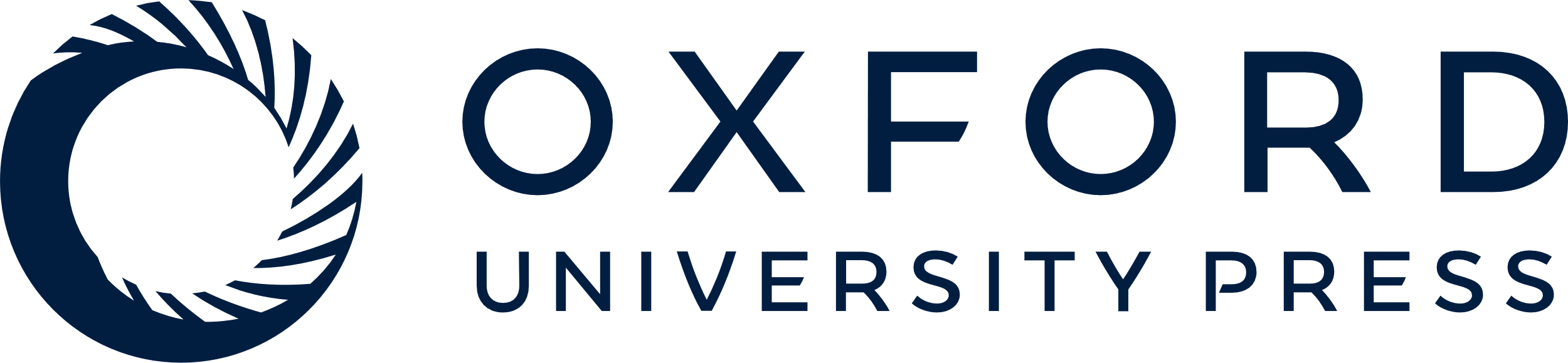 [Speaker Notes: Figure 7. Activation in area 1i and area 2. Top—Gyral maps from 1 subject demonstrating the location of area 1i and 2 relative to each other. Bottom—activation maps for 1 subject for area 1i. No clear somatotopic organization is observed and specific localization of activation is shared amongst digits.


Unless provided in the caption above, the following copyright applies to the content of this slide: © The Author 2008. Published by Oxford University Press. All rights reserved. For permissions, please e-mail: journals.permissions@oxfordjournals.org]